Image credit: CAL FIRE
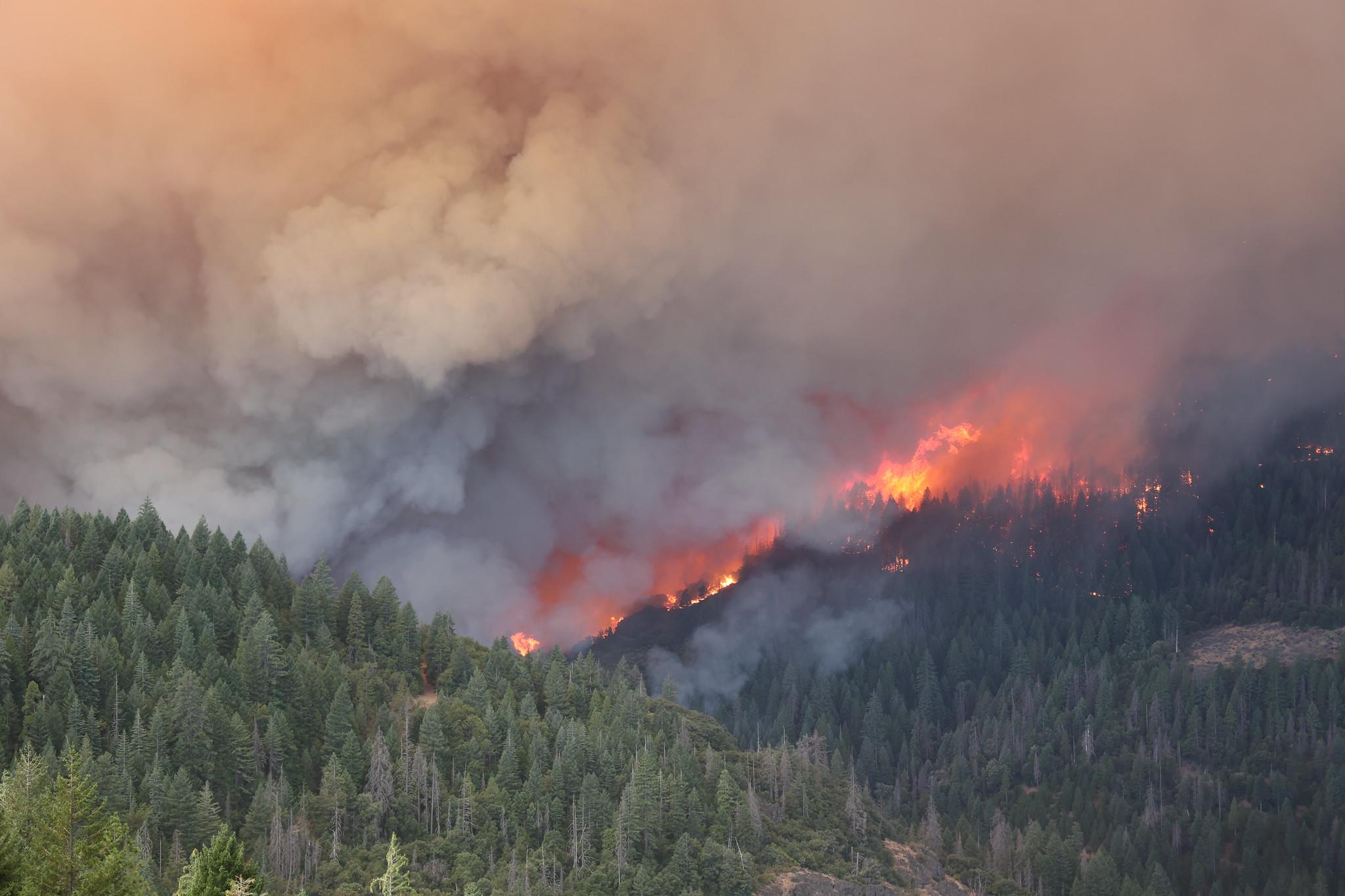 Hourly RAVE Emissions for Air Quality Forecast
Fangjun Li (SDSU)

Science Team
Xiaoyang Zhang (SDSU), Shobha Kondragunta (NOAA), Chuanyu Xu (NOAA)
NOAA Air Quality Forecasters Focus Group Workshop October 9, 2024
Wildfire Smoke Impacts Human Health
Wildfires emit massive amounts of trace gases and aerosol emissions
Smoke pollutants degrade downwind air quality 
Exposure to wildfire smoke causes health issues
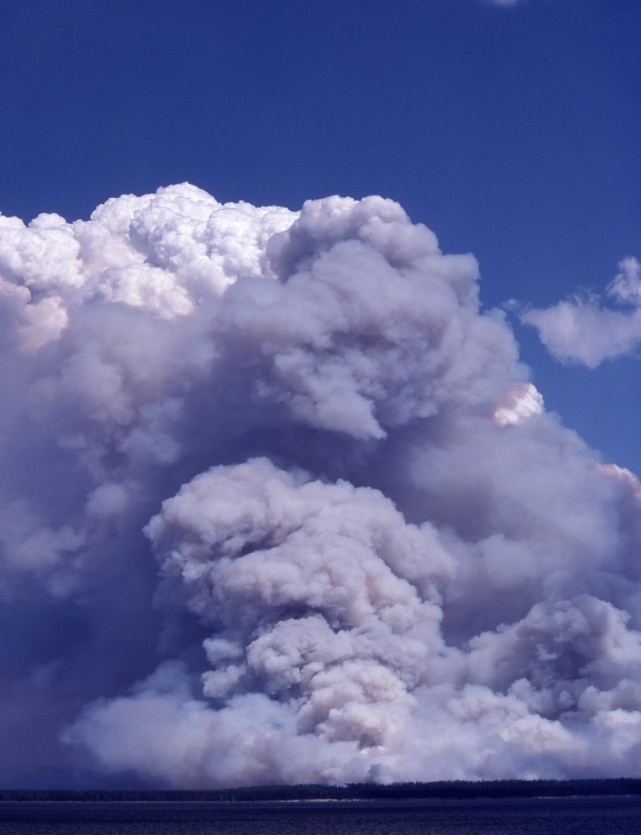 NOx
CO
CO2
NH3
BC
SO2
OC
Coughing
Asthma
Heart failure
Heart attack
Stroke
…
PM2.5
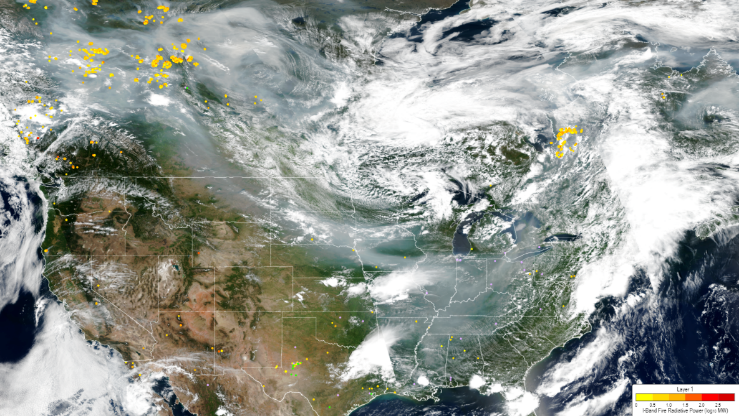 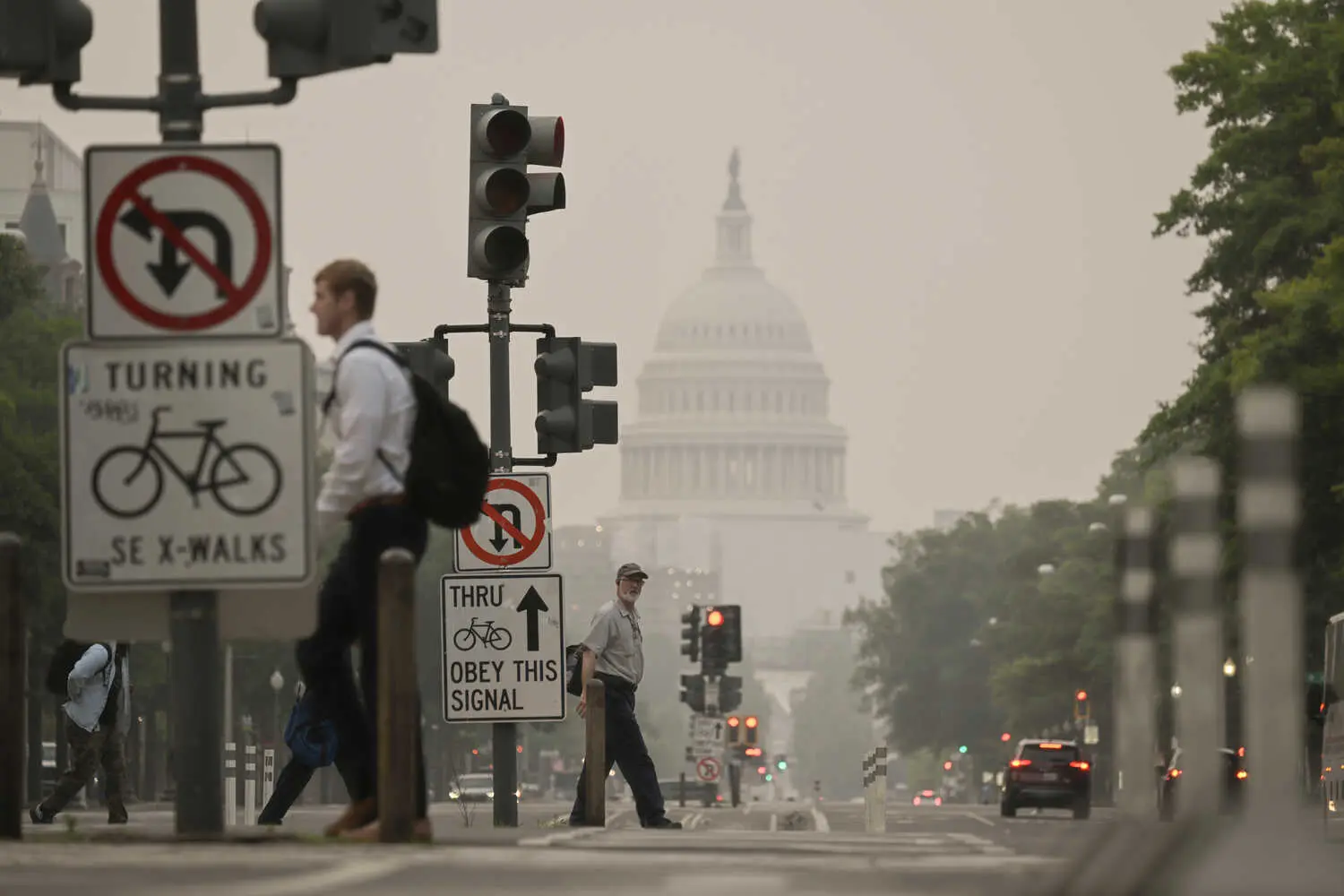 CH4
TPM
VOCs
VIIRS
16 July 2023
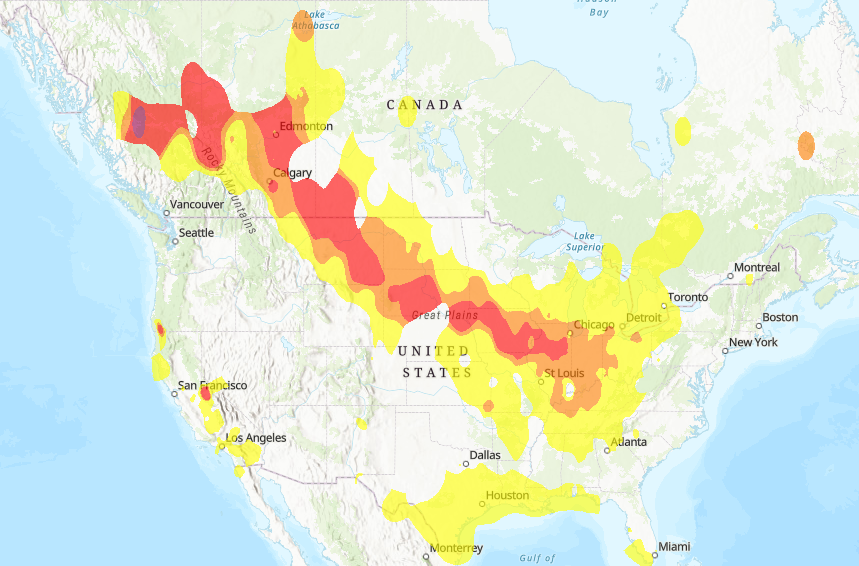 AQI
Image credit: the New York Times
Increasing Fire Activities in the United States
Fire activity has increased in the past few decades 
fire area, fire season length, and frequency 
Smoke contributions to PM2.5 has increased since 2016
Fire activity is projected to increase in the next few decades
2006–2010 
2016–2020
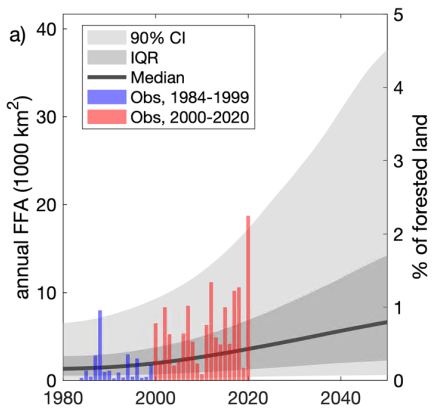 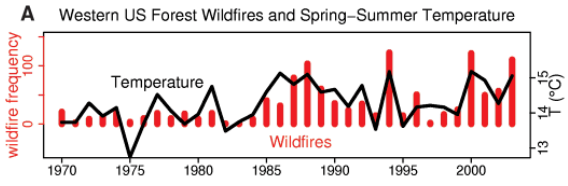 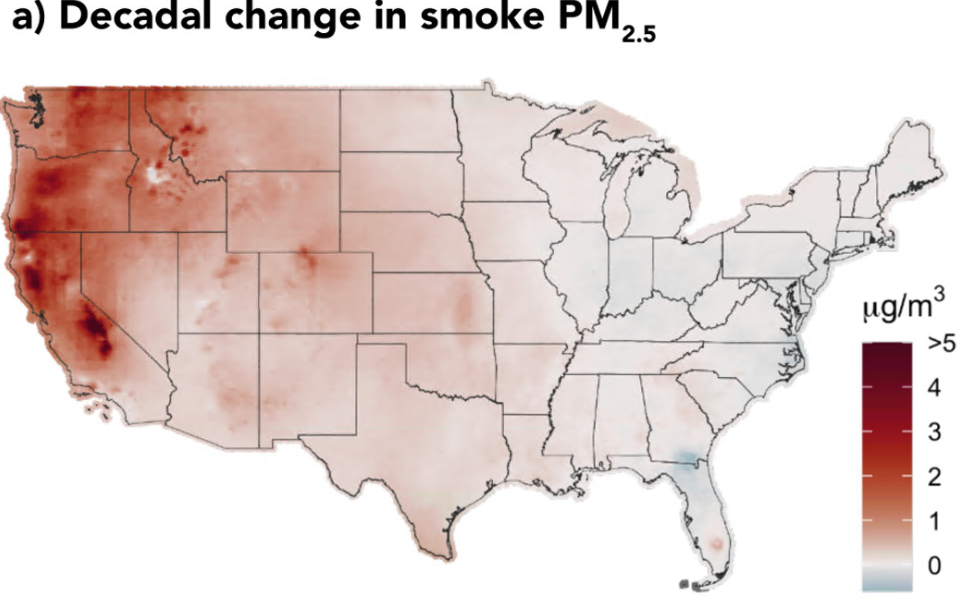 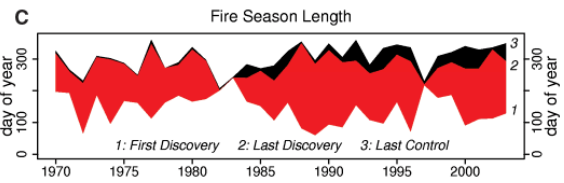 Westerling et al. 2006
Abatzoglou et al. 2021
Childs et al. 2022
Fire Emissions for Air Quality Forecasting
Fire emissions are essential inputs for air quality models
hourly fire emissions (for aerosol species)
hourly fire intensity (FRP) for modeling plume injection height
Fire Emissions for Air Quality Forecasting
Data gap - lack of hourly fire emissions
Two common strategies 
persistent emissions 
redistribute daily emissions using a shape-fixed climatology

Challenges
Misrepresent diurnal patterns of fire emissions.
Result in underprediction or overprediction
Williams Flat Fire 2019
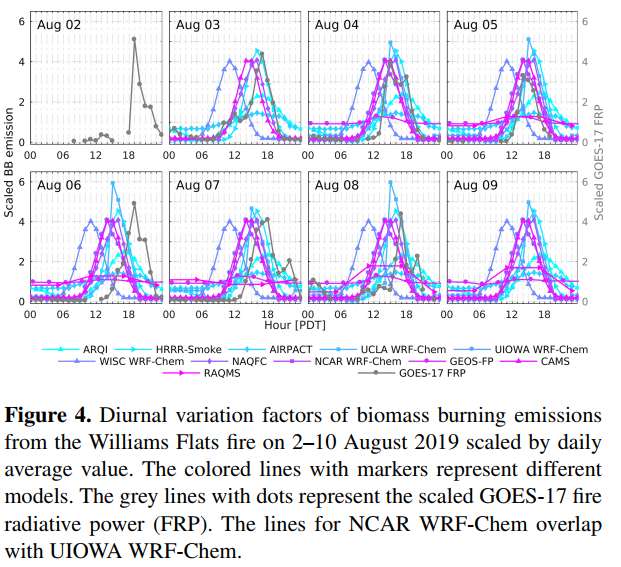 Ye et al. 2021
ABI and VIIRS Sensors Provide New Opportunities
GOES-16 ABI, Southeast US, 11/28/2017
Prescribed burn permits and satellite detections during Jan - Apr 2018 in Florida
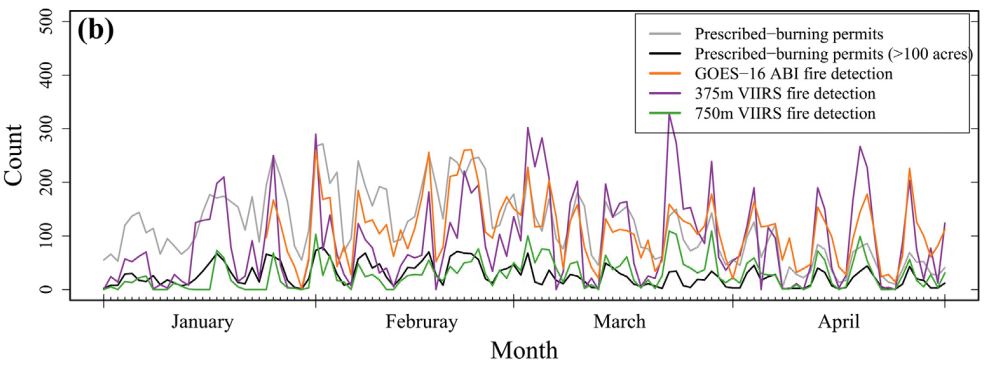 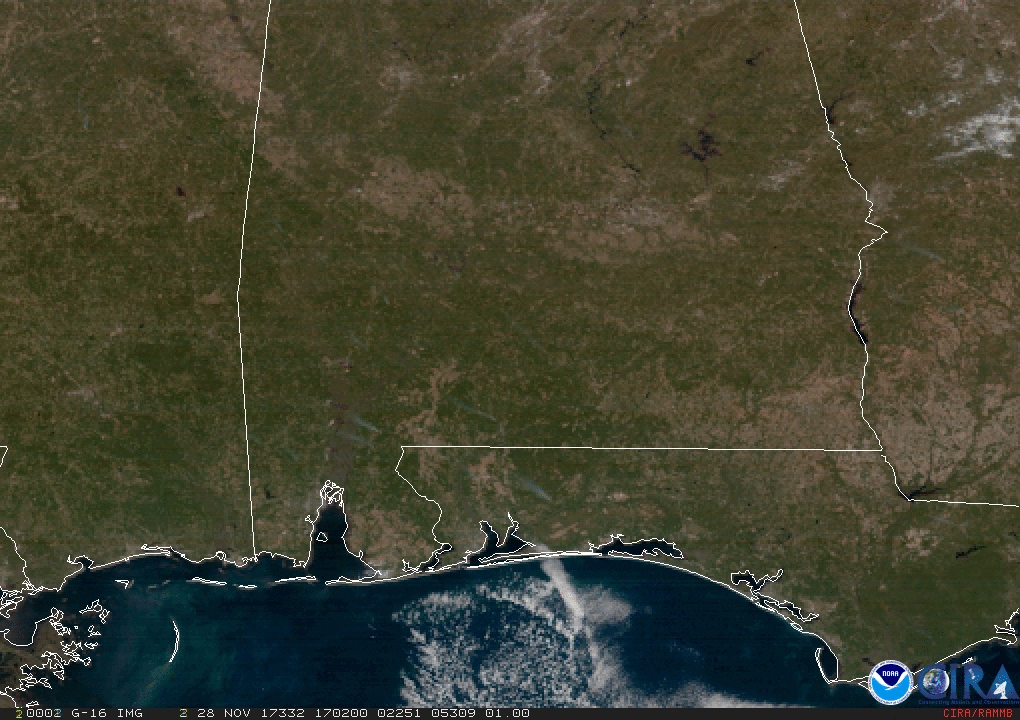 Li et al. 2020
RAVE Algorithm
Processing steps
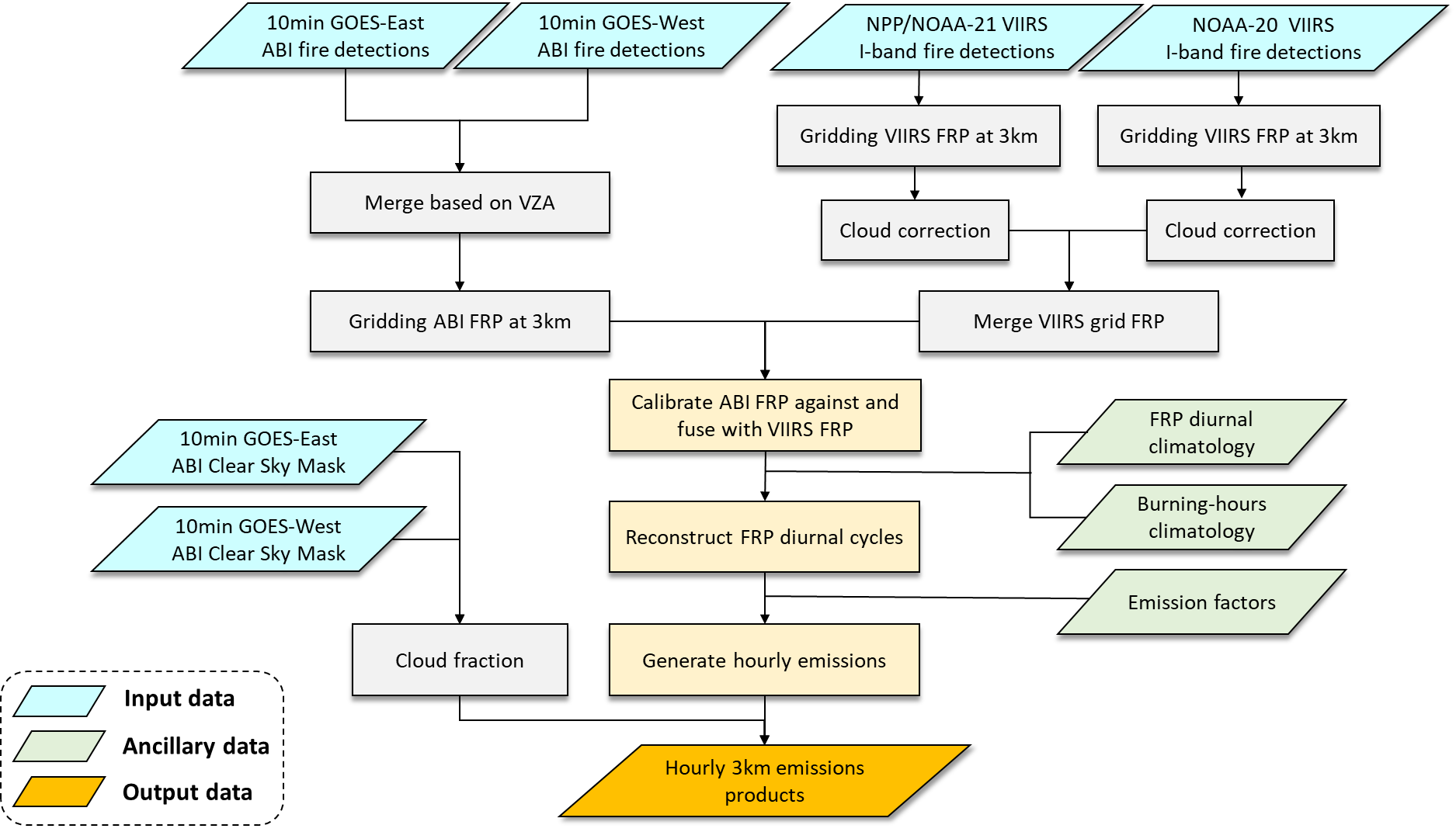 ① Grid FRP at 3km
② Fusing ABI & VIIRS FRP
③ Reconstruct FRP diurnal cycles
④ Estimate hourly emissions
RAVE Product (3km & 13km)
Hourly estimates
Emission mass for 11 chemical species (CO2, CO, PM2.5, BC, OC, NOx, CH4, NH3, SO2, TPM, and VOCs)
Scaled emission mass for aerosol species 
FRP (Mean & SD) and FRE
FRP prediction flag
Cloud fraction
QA
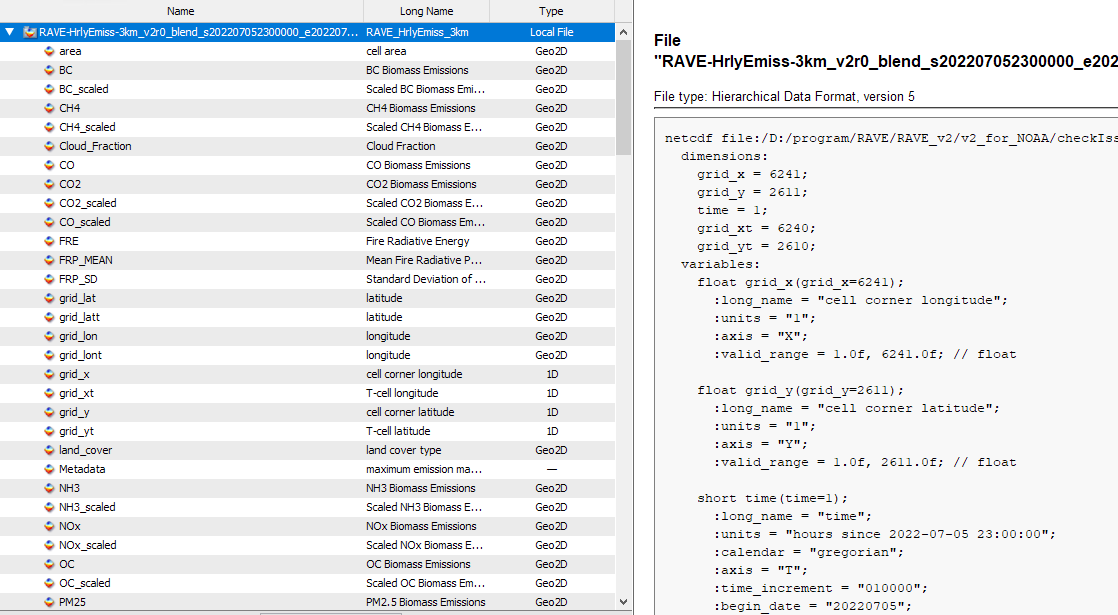 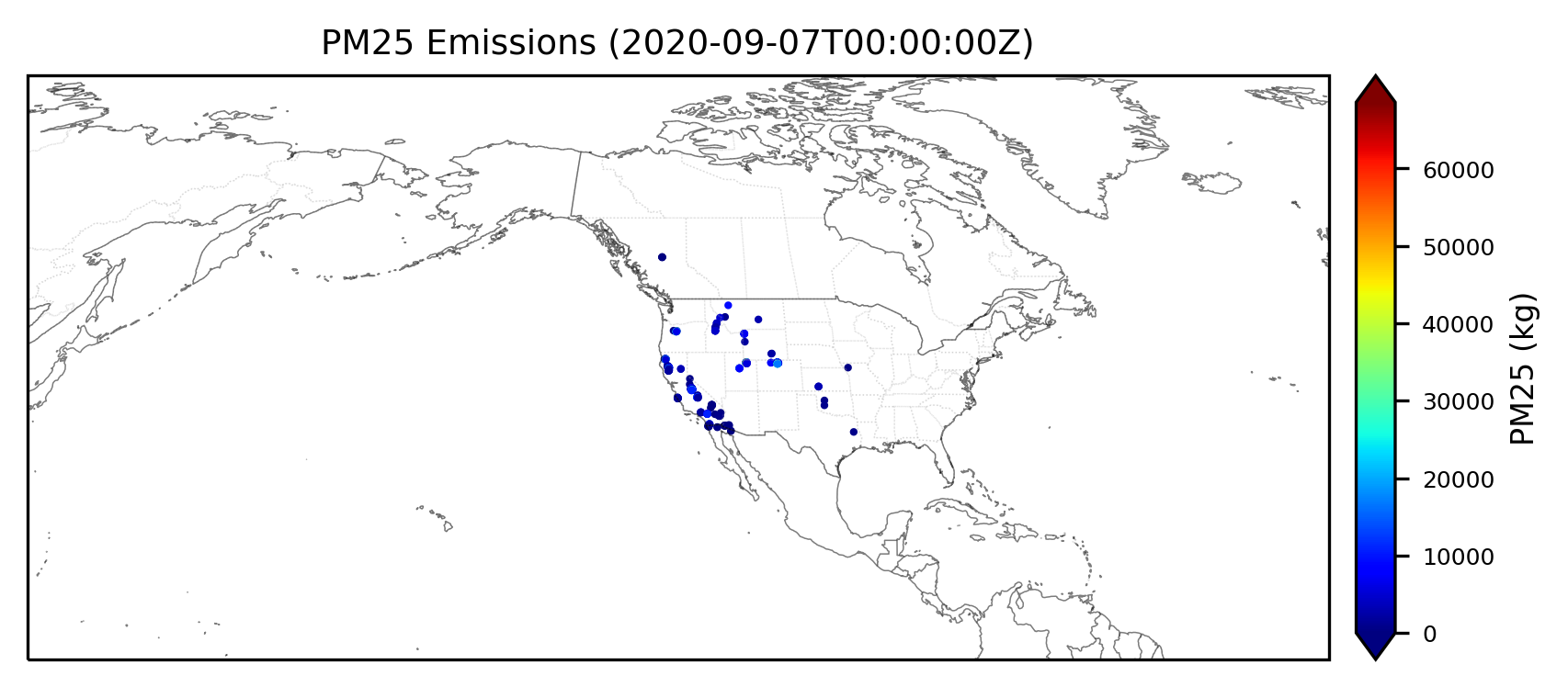 Upgrade from V1 to V2
Updates in V2
Use NOAA’s new VIIRS active fire products – NOAA-20 and NOAA-21 EFIRE
Correct terrain-caused parallax errors in the ABI fire pixel locations
Update the FRP time series fitting algorithm to avoid negative predictions and overpredictions
Parallax Correction -  Examples (California)
GOES-16
GOES-17
Fire Pixels
VIIRS
ABI (before correction)
ABI (after correction)
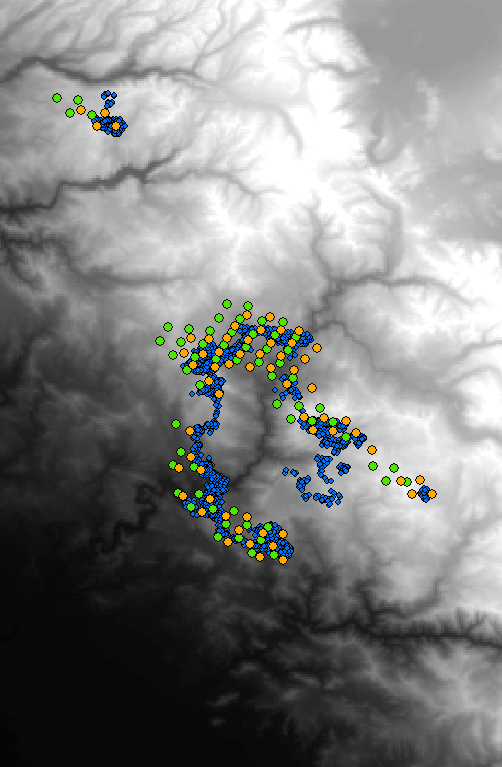 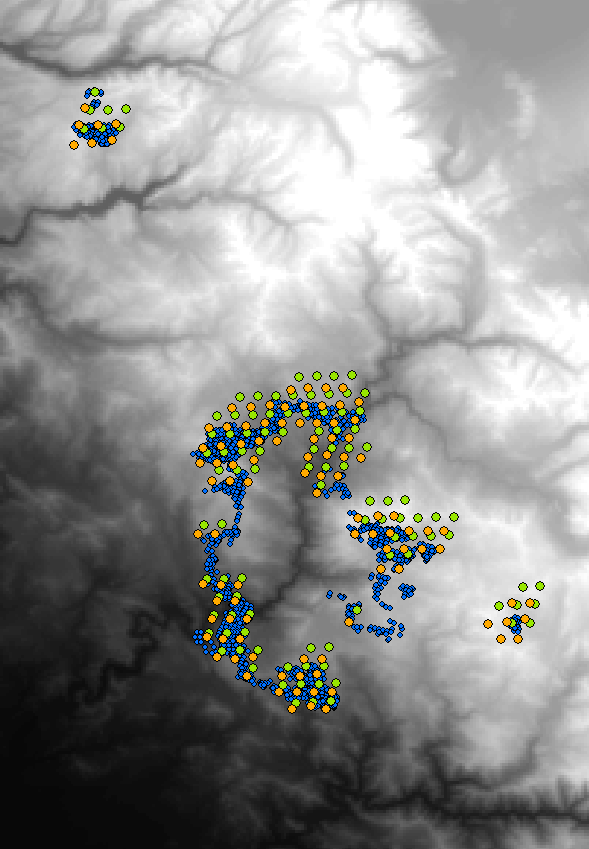 high
DEM (Altitude)
low
Update FRP Fitting Algorithm
V1
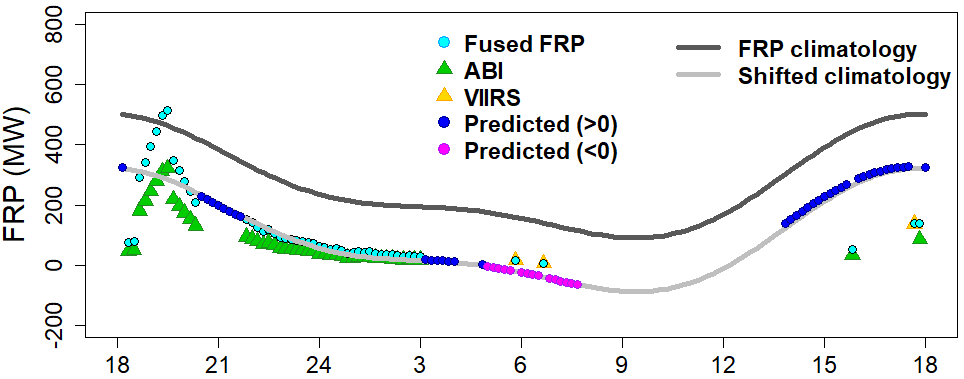 V1 - Shifting FRP diurnal Climatology
Negative FRP predictions
FRP overpredictions

V2 -Fitting with normalized FRP  diurnal climatology
Fix negative predictions and overpredictions
V2
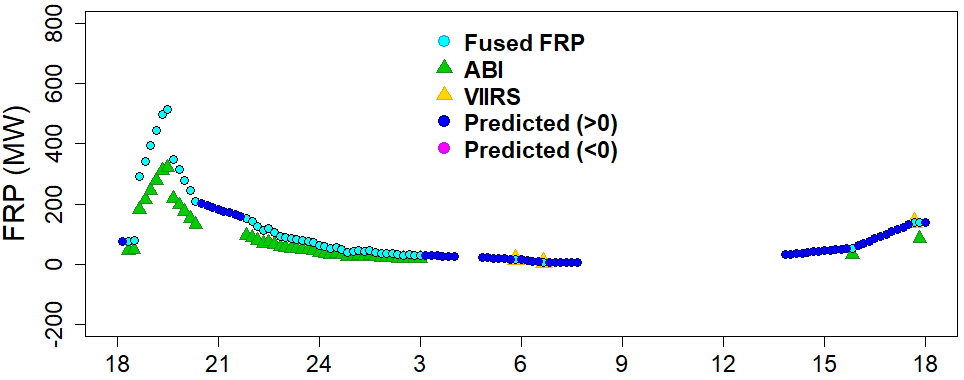 V2 vs. V1
Quebec Fires 2023
Western US 2020
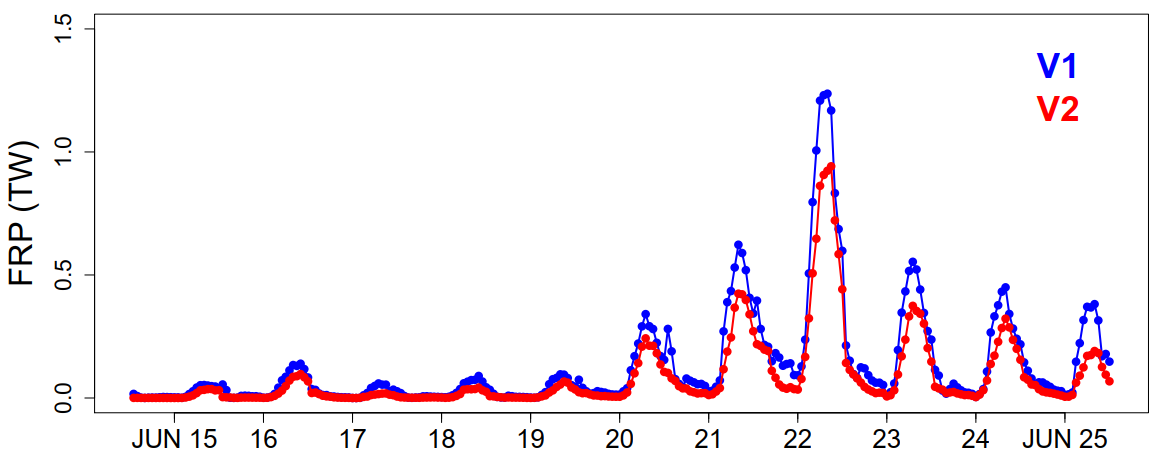 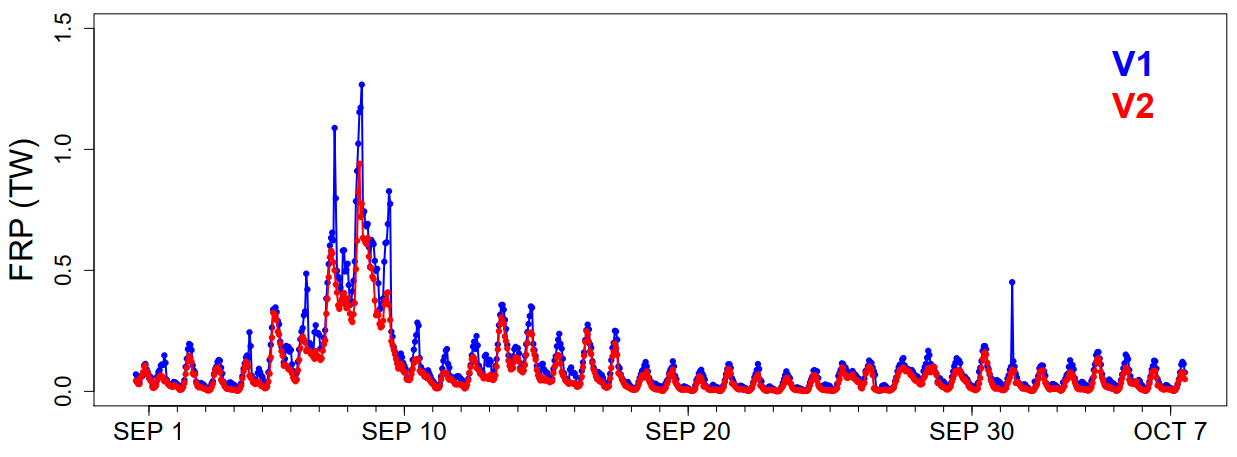 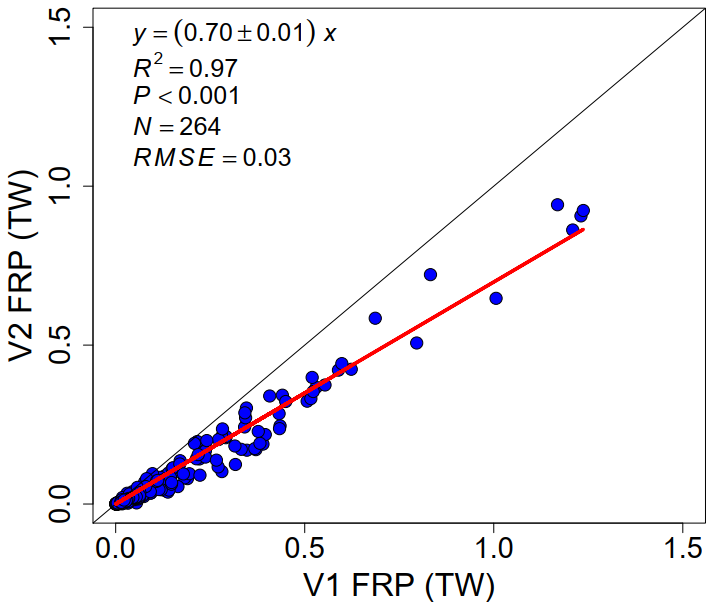 ~30% difference
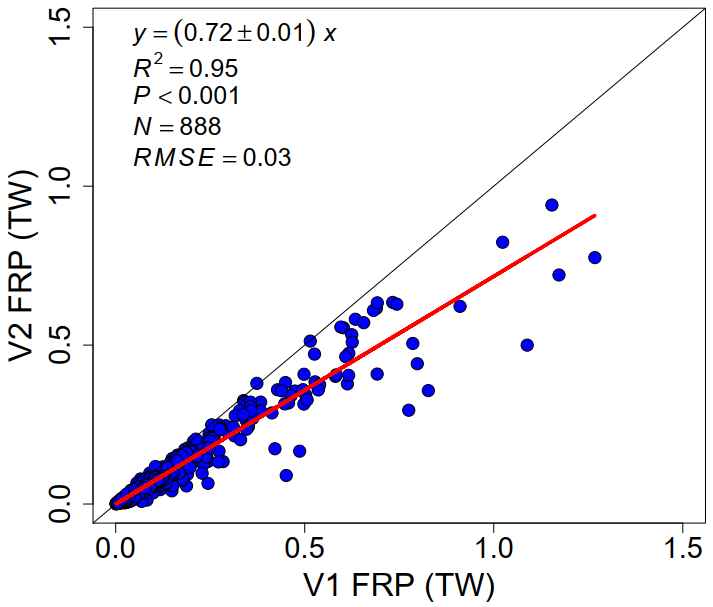 Evaluation of RAVE Emission with TROPOMI CO
RAVE CO and TROPOMI CO are generally comparable over a total of 61 fresh smoke plumes
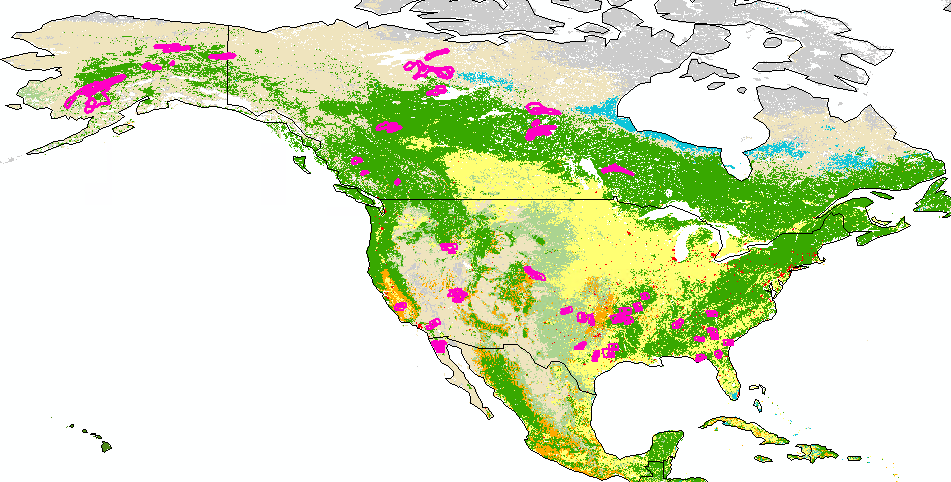 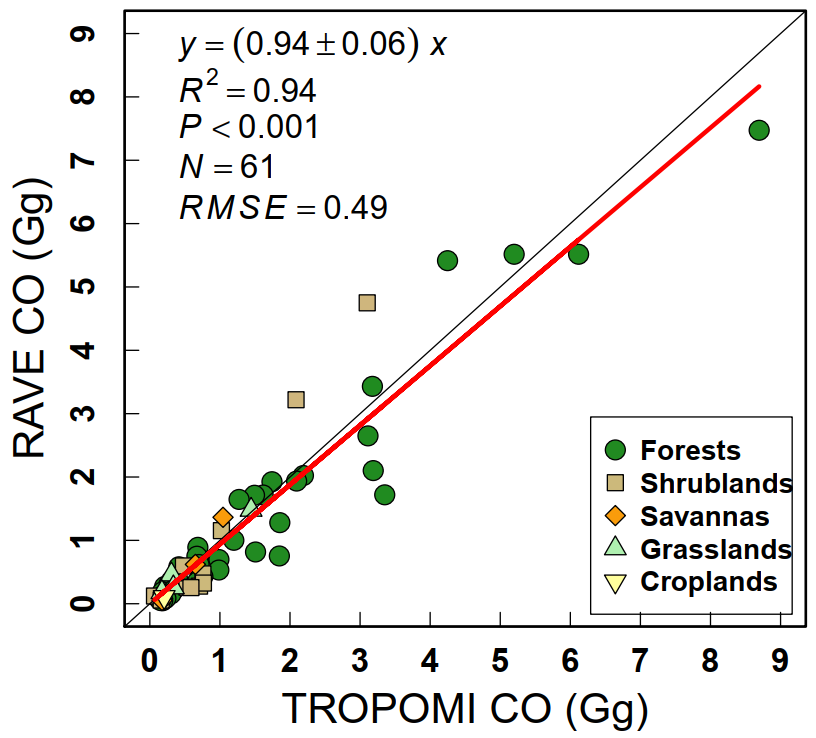 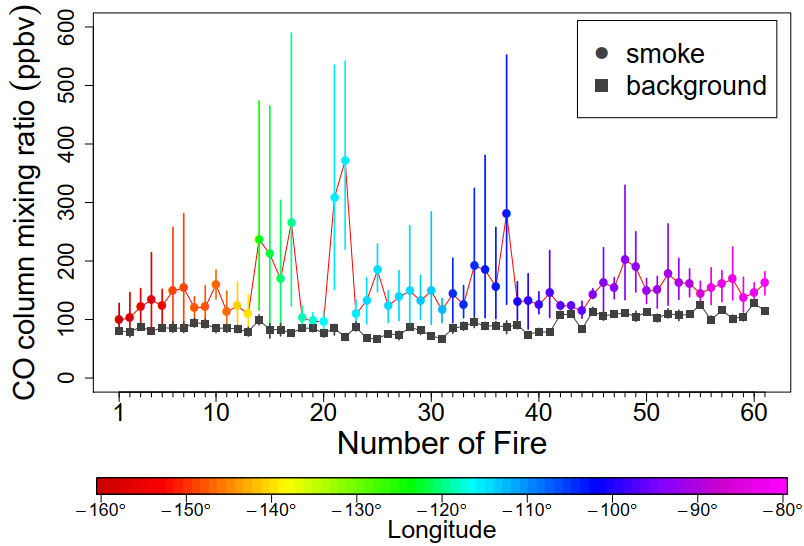 Li et al. 2024 in review.
RAVE Examples: Park Fire, California 2024
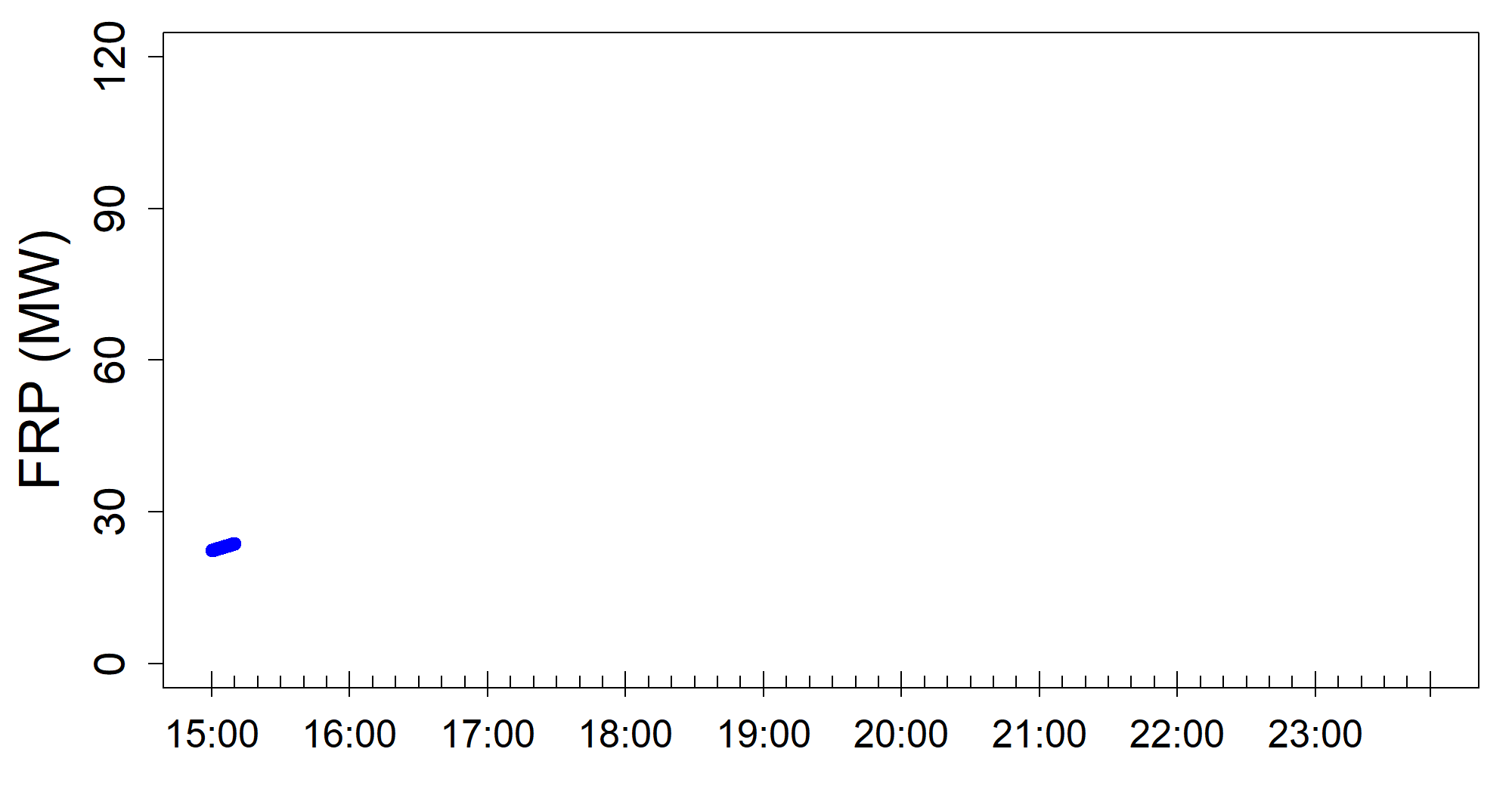 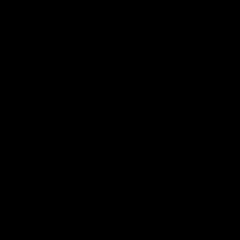 10min FRP time series
July 25, 2024
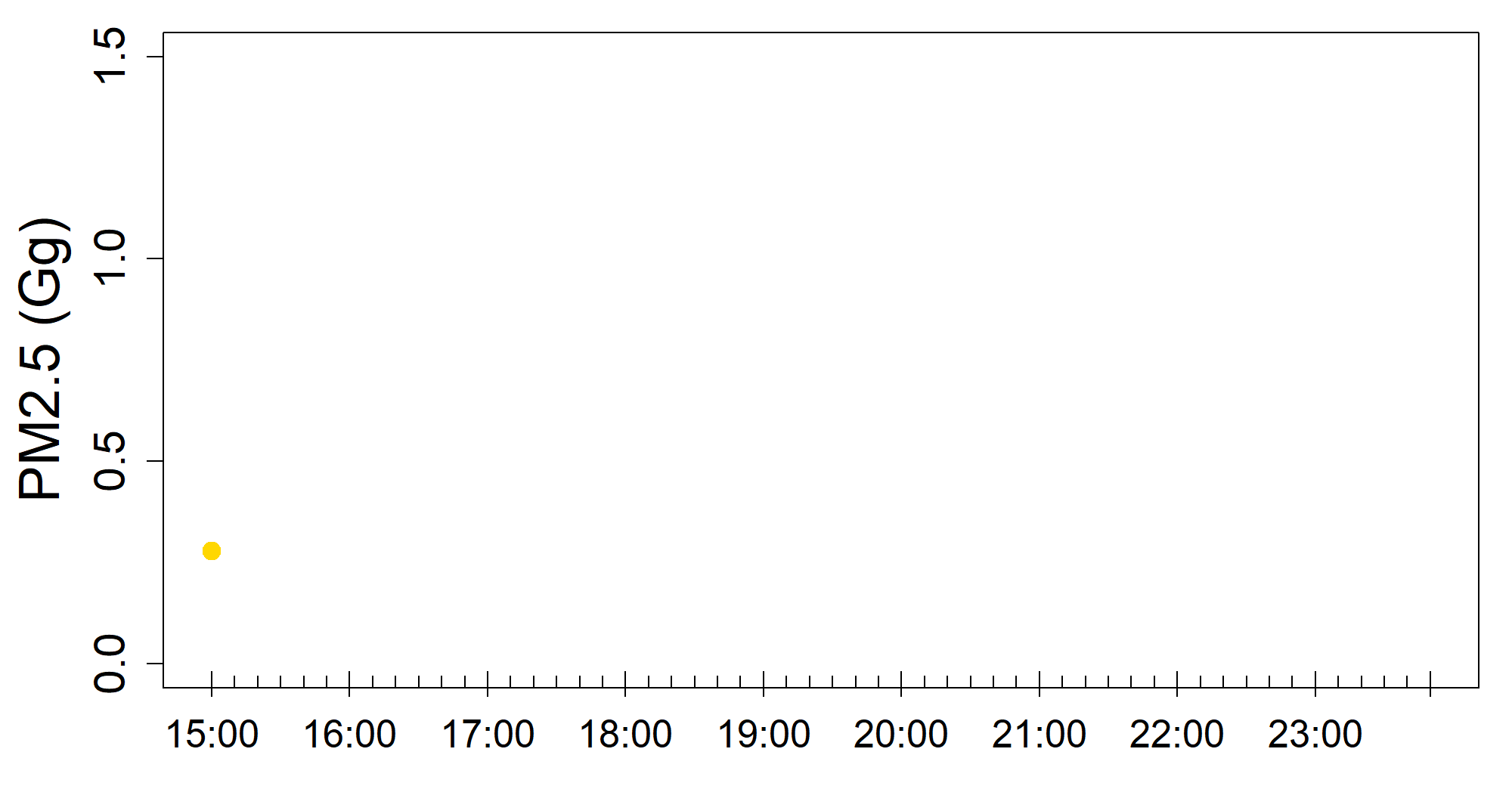 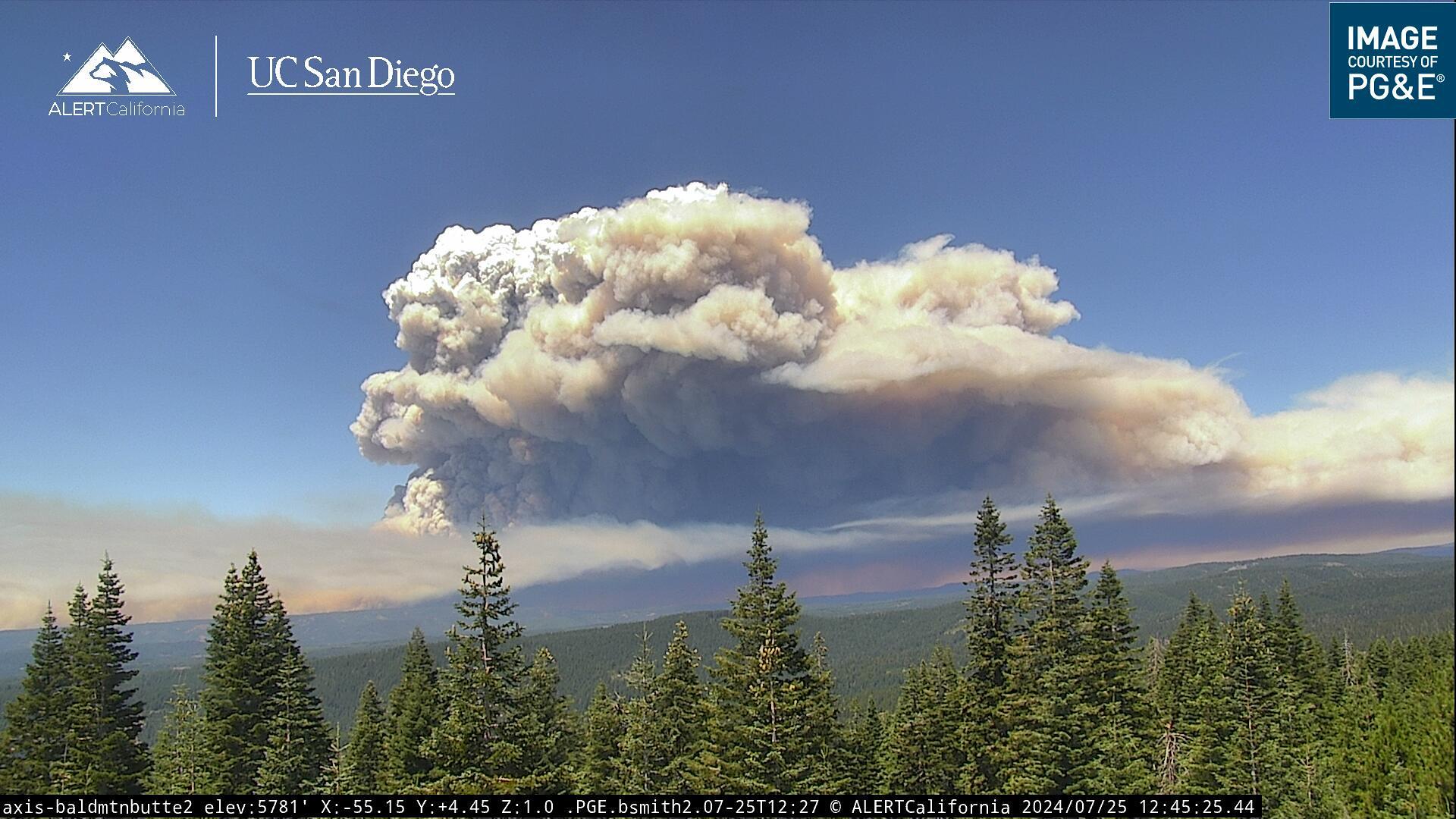 hourly PM2.5
RAVE Examples: Canadian Wildfires 2023
Hourly RAVE PM2.5 emissions on 18 May 2023
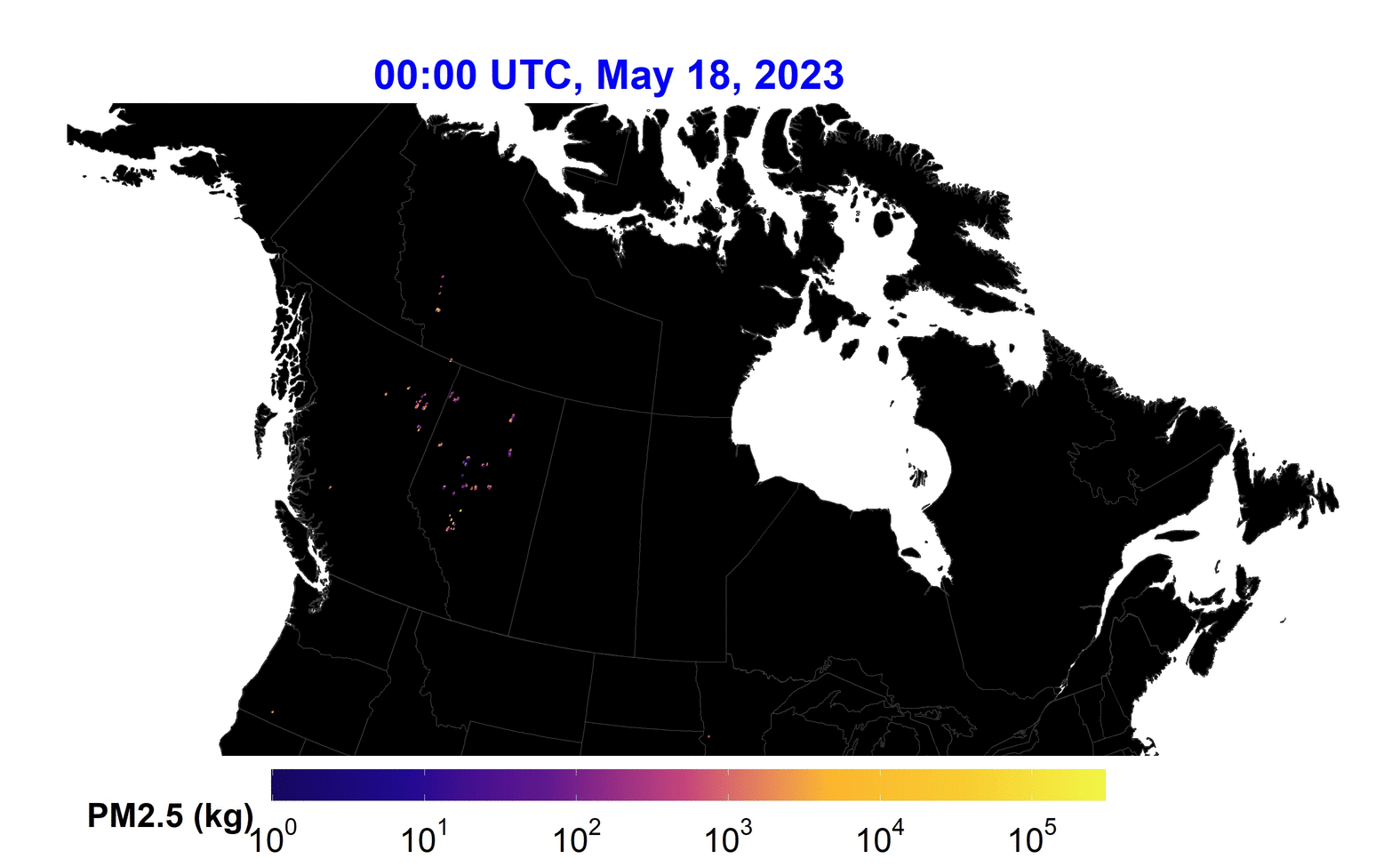 RAVE Product Applications
Testing RAVE product in NOAA’s AQM-CMAQ and RRFS-CMAQ models
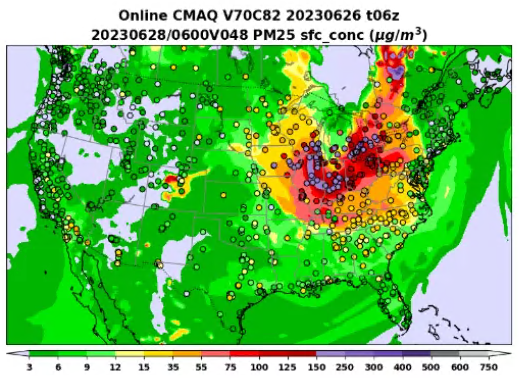 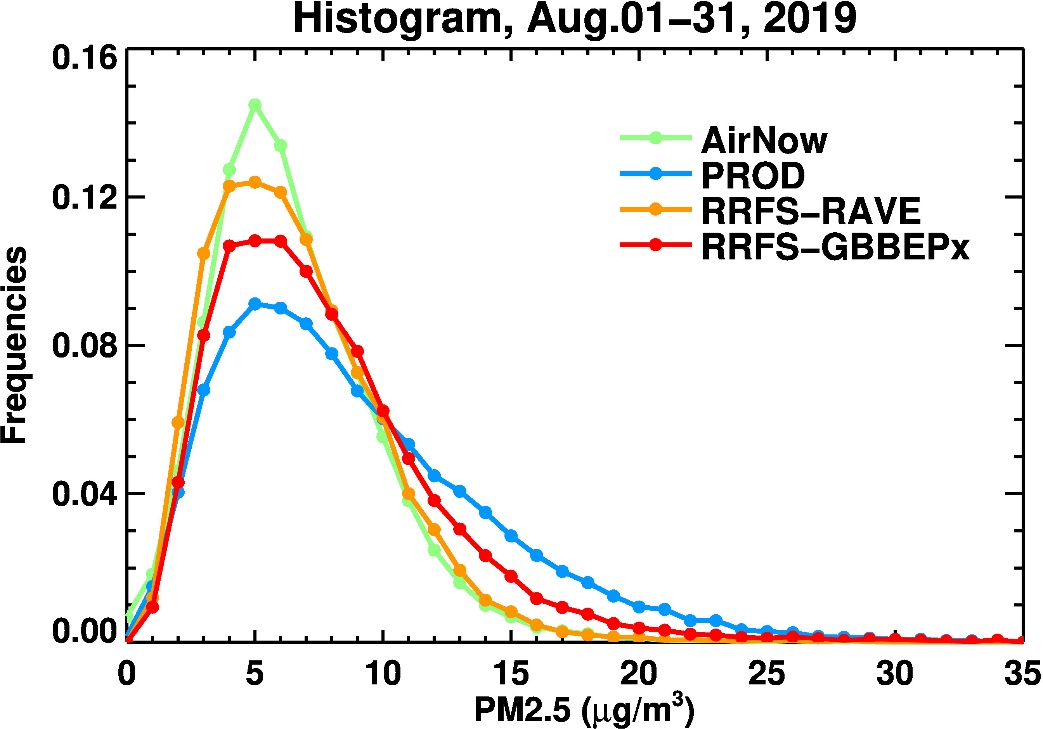 RRFS-CMAQ
AQM-CMAQ
Product Access
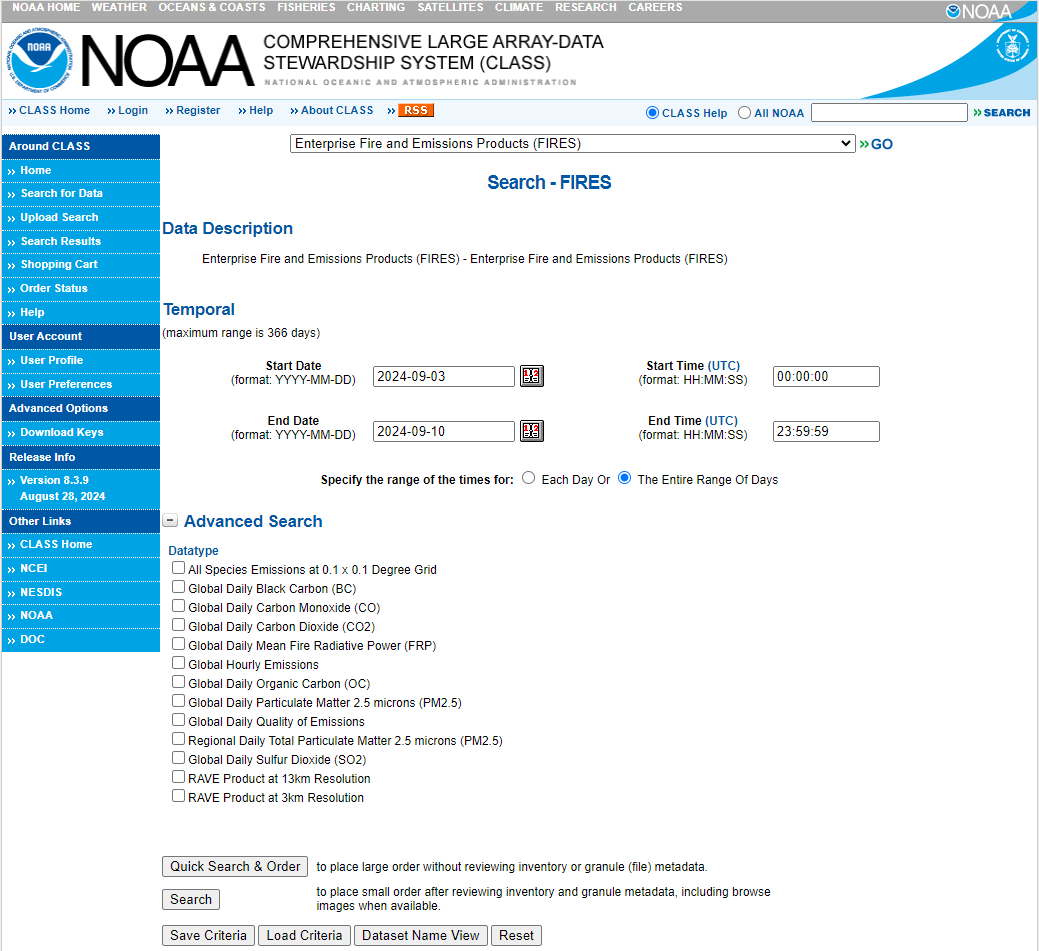 Near-real time product
NOAA CLASS
NOAA NESDIS/STAR (shobha.kondragunta@noaa.gov)

Reprocessed data (2019-2023) 
RAVE Science Team
https://www.class.noaa.gov/saa/products/search?datatype_family=FIRES
Thank You!
Image credit: CAL FIRE